Chatterbox
What are learning about in RE?
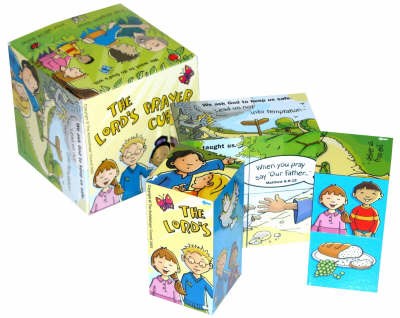 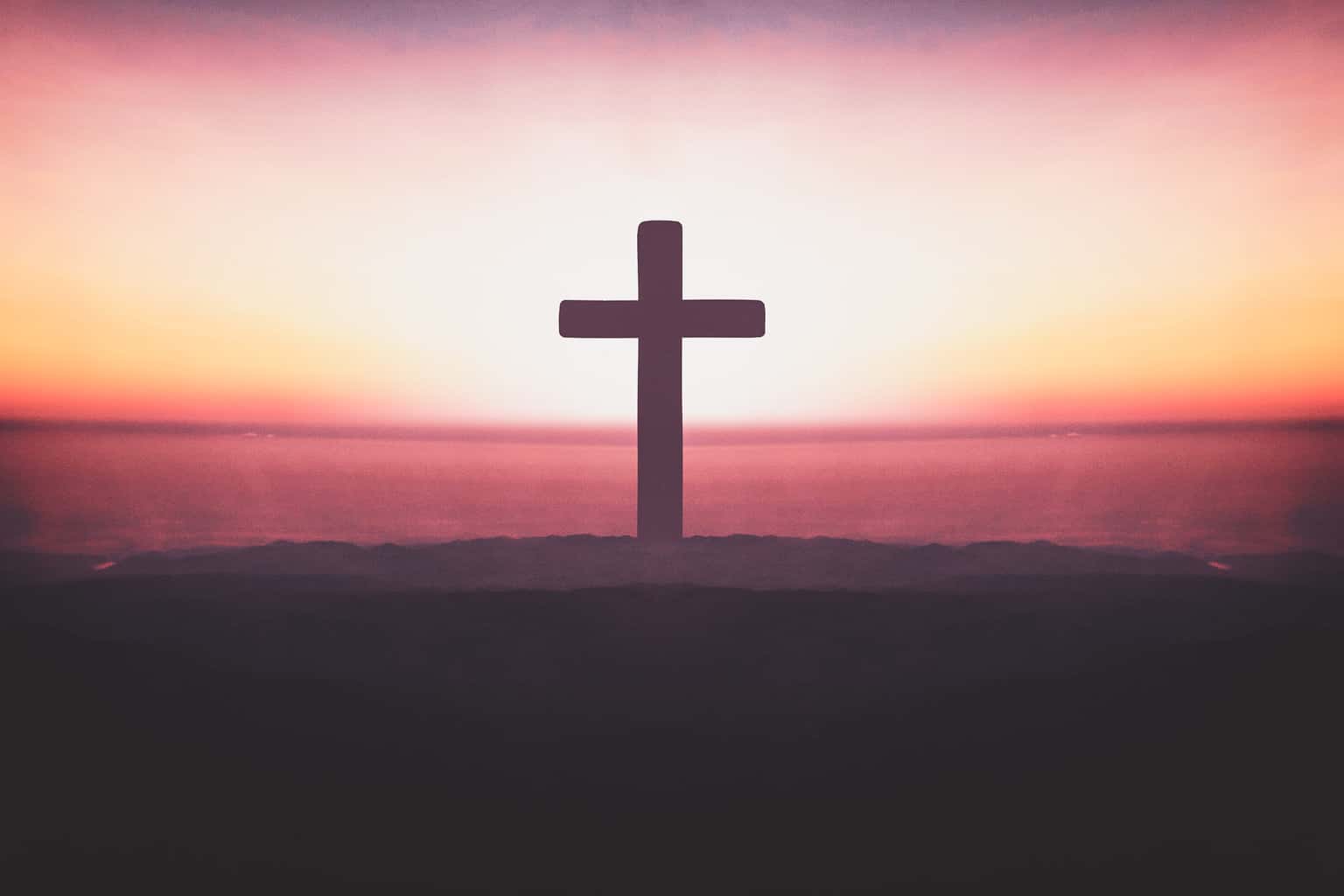 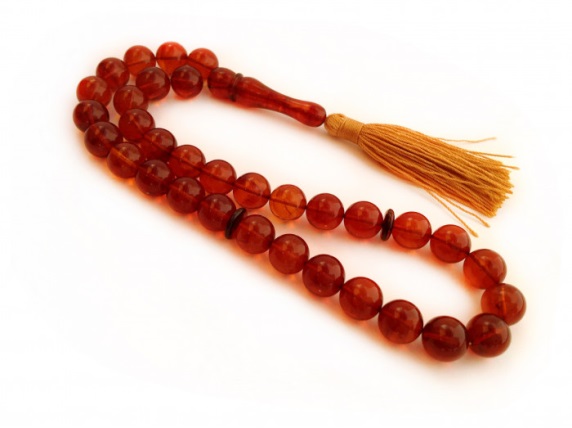 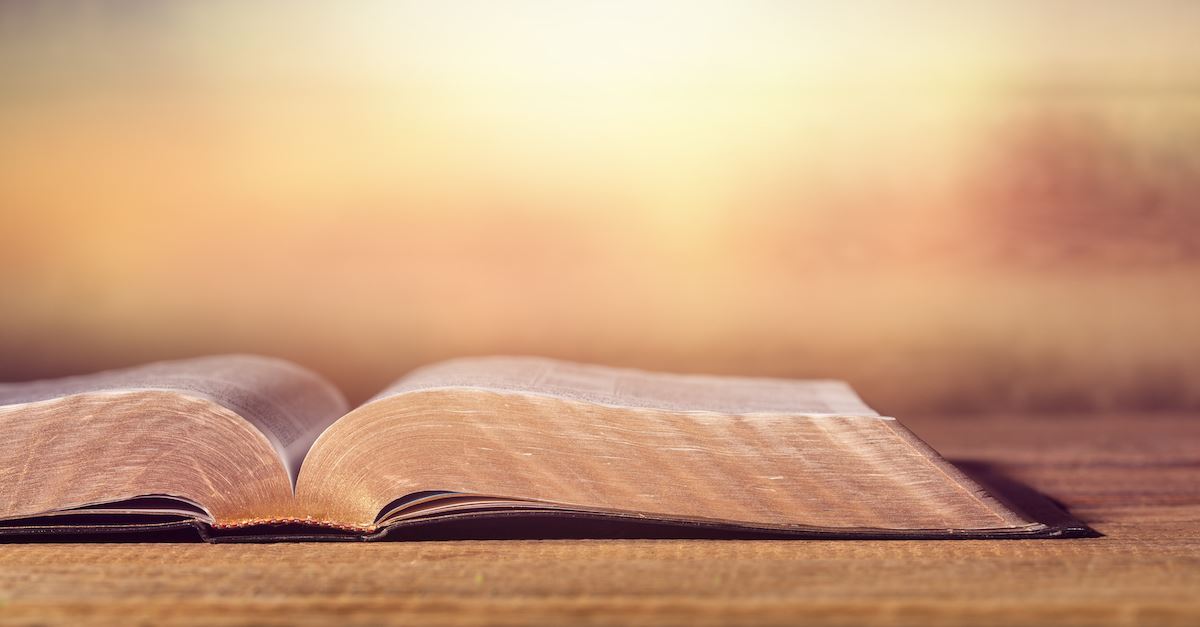 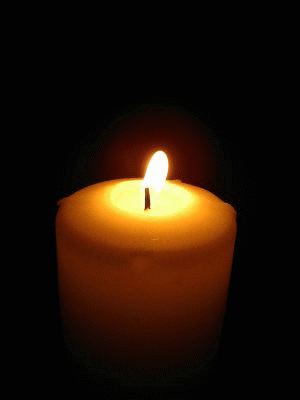 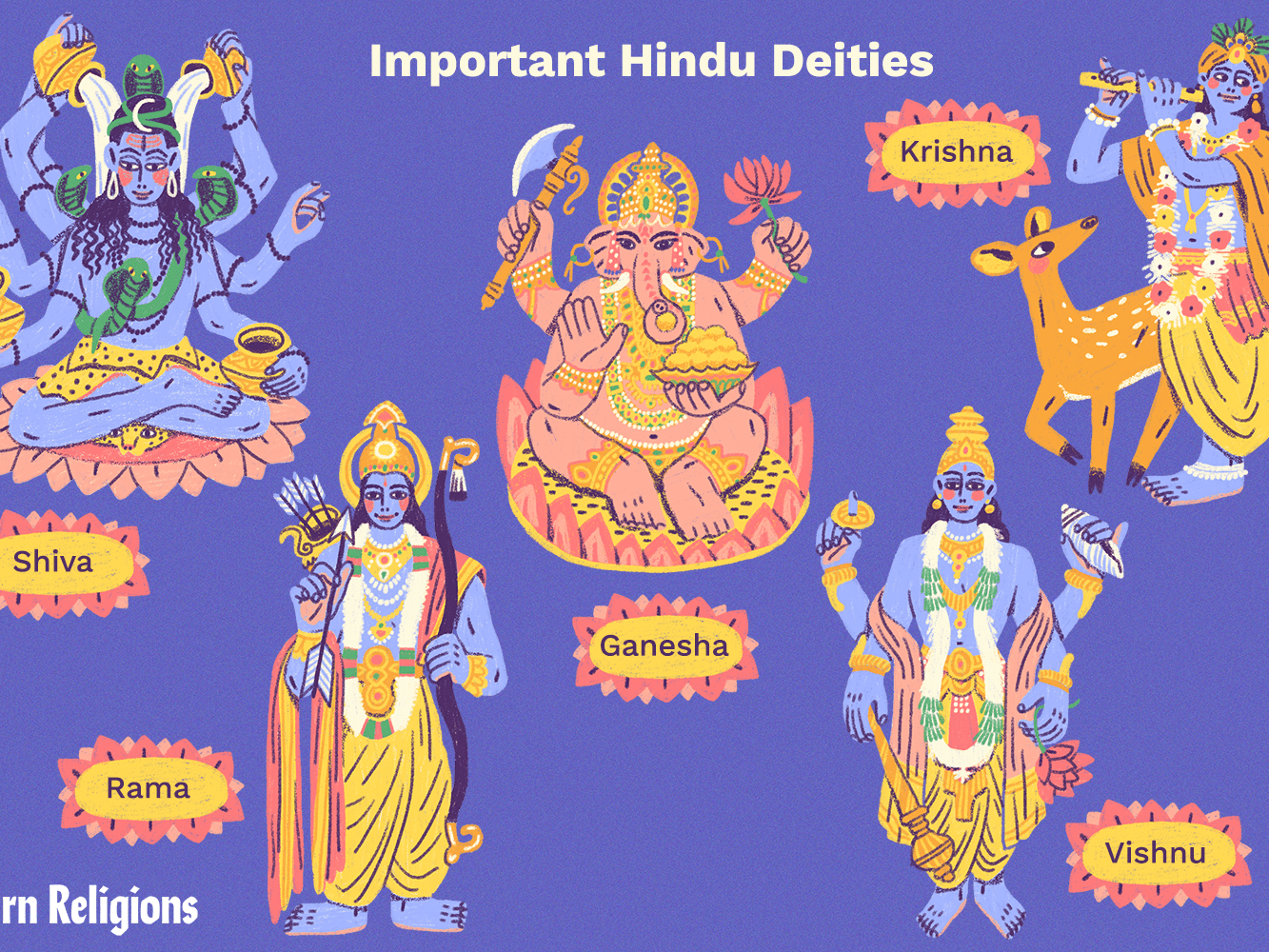 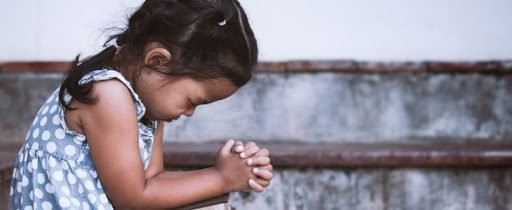